Pjgvb....
cvV cwiwPwZ
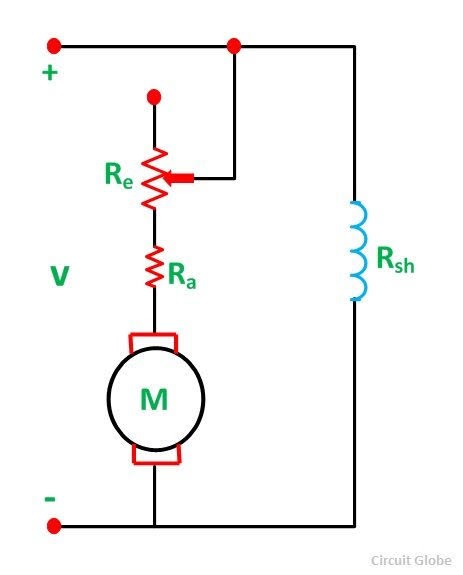 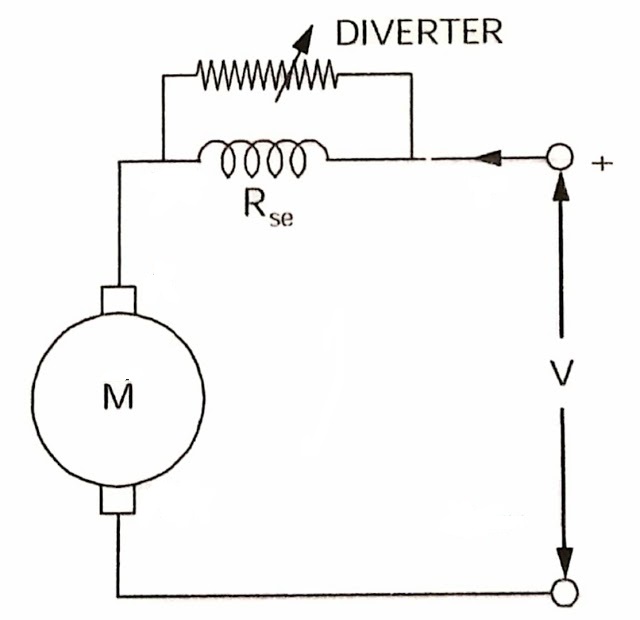 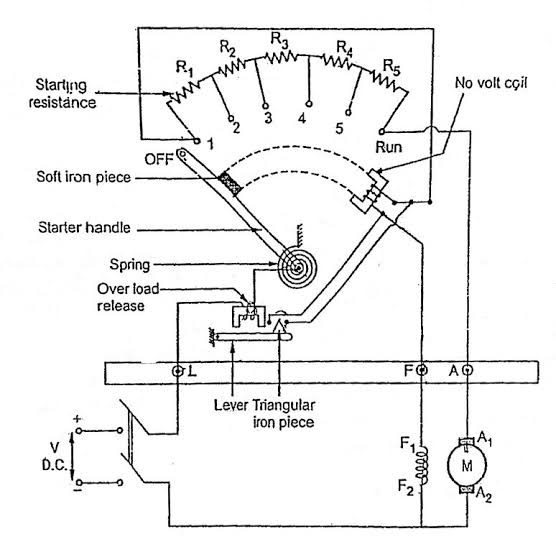 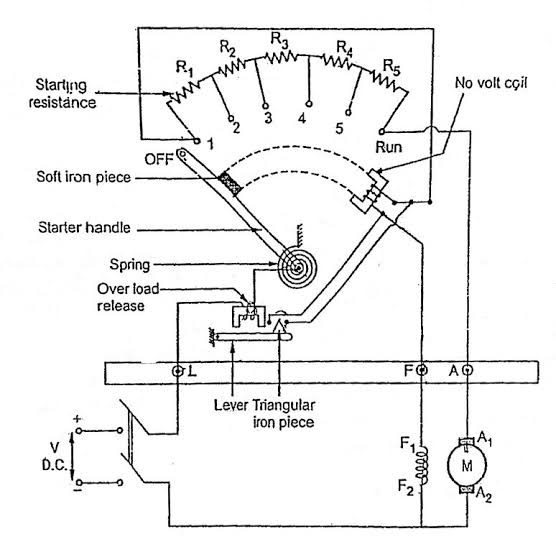 Pjgvb....
Home Work:
Pjgvb....
Home Work:
Pjgvb....
AvMvgx K¬vm : 
Aa¨vq-15 (B‡jKwUªK Uª¨vKkb c×wZ)
Pjgvb....
এই ভিডিও টি পুনরায় দেখতে দক্ষতাবাতায়ন 
বা
 www.skills.gov.bd ভিজিট করুন
mevB‡K ab¨ev`....